AI jako váš pomocník/kolega: Jak ji využít pro osobní i profesní růst
Filip Janský
Institut pro veřejnou správu Praha
Definice AI
„Umělá inteligence - Artificial intelligece (AI) - je schopnost strojů napodobovat lidské schopnosti, jako je uvažování, učení se, plánování nebo kreativita.“ (Evropský parlament, 2023)

„Umělá inteligence je simulace procesů lidské inteligence stroji, zejména počítačovými systémy.“ (Editee.com, 2024)

„Umělá inteligence neboli AI je technologie, která umožňuje počítačům a strojům simulovat lidskou inteligenci a schopnosti řešit problémy.“ (IBM, 2024)
Využití AI pro každodenní práci úředníka
Oblast rutinní práce
Často kladené otázky
Externí zákazník (občan)

Např. Zápis vozidla do registru vozidel, jaká je otevírací doba sběrných dvorů v Olomouci?


Interní zákazník (zaměstnanec)

Např. Hledání informací v Outlooku, kolik mi zbývá dovolené, Meeting
Příklady z oblasti veřejné správy
Ministerstvo práce a sociálních věcí
AI call centrum
Hmotná nouze

Policie České republiky
Dokazování
Resumé v čase a místě

Chatbot, voicebot, avatar
Mokrá-Horákov, Mikulov

2025-DIA-sdílené místo realizovaných projektů VS?
Implementace AI
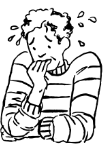 Nebát se 



Proaktivita 



Podpora
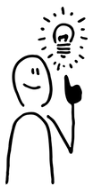 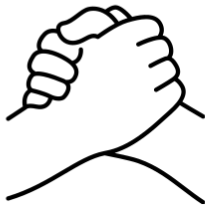 Nabídka kurzů AI od IVS
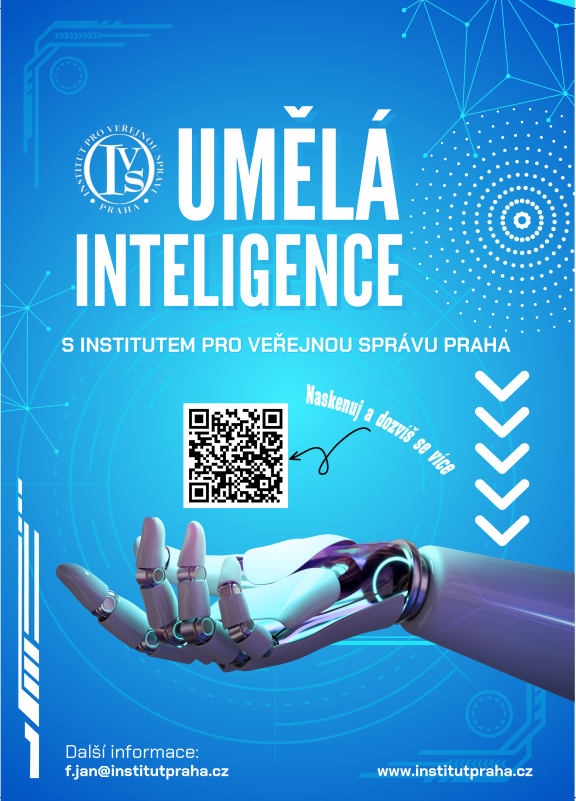 Příklad z kurzu
Závěr
„AI Won’t Replace People, People Who Use AI Will Replace People Who Don’t“ (IBM, 2023)